An update on the fiber laser system design for the CEBAF photo-injector.
John Hansknecht
Electron Gun Group
Diode Laser system (50mW)
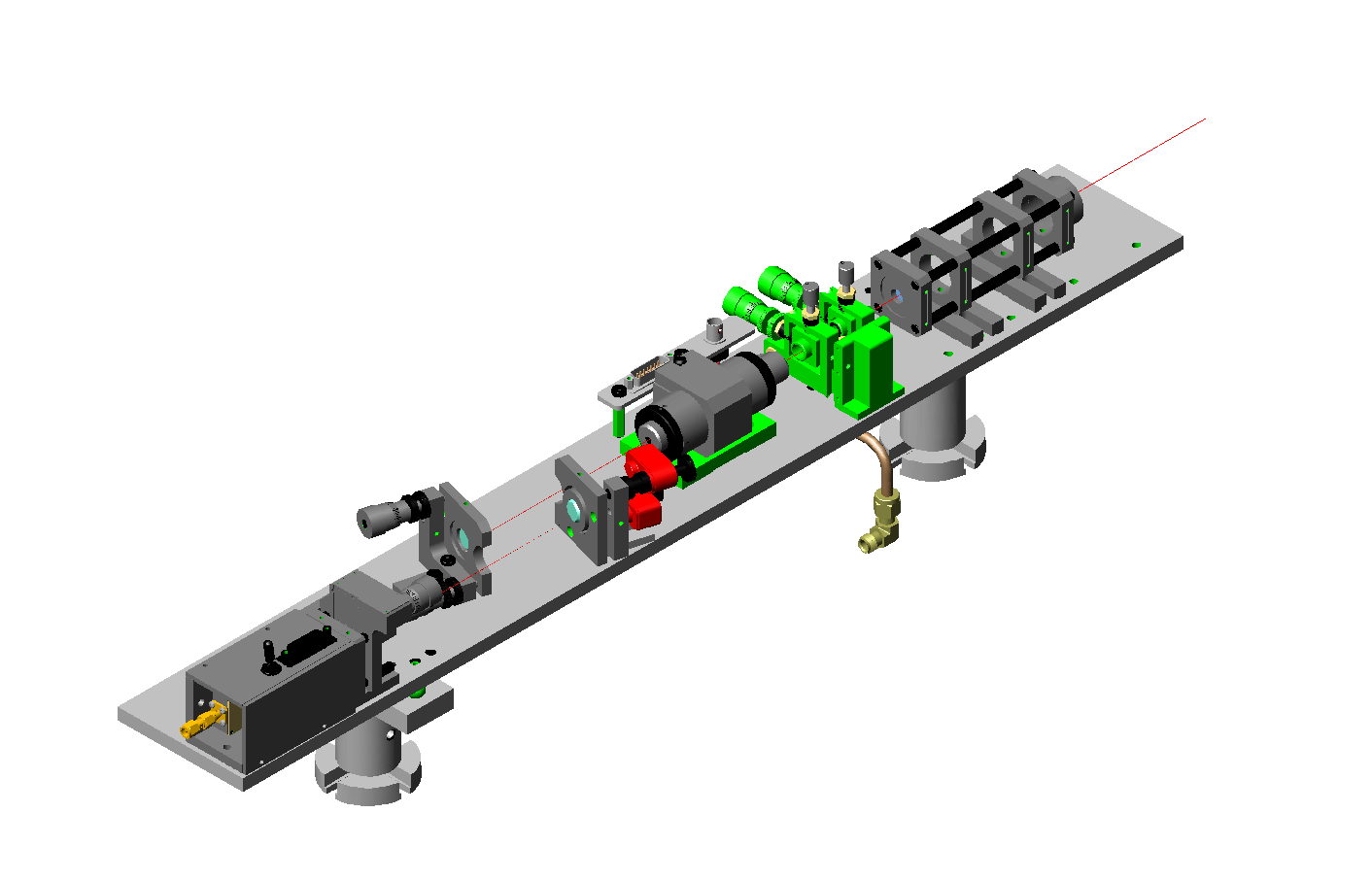 [Speaker Notes: Laser swap space.   Partially reflective mirrors.  Dichroic mirrors.  Polarized combining.]
1997 Laser Pulse Structure
Beam amplitude is customized for the specific halls at the laser rather than at the chopper.
Individual hall laser can be shut-off if hall does not want beam.
Individual Tune and viewer limited modes.
[Speaker Notes: Important notes to drive home.  Perfect structure IF]
2001-2002
New technology available-  (SESAM technology) Commercial Ti-Sapphire laser that provides superior reliability and performance over our injection-seeded and AOM mode-locked Ti-Sapphire lasers. 
g0 31MHz experiment would not have been successful were it not for this laser.
Laser was so successful that we purchased several for 499MHz as well.
Laser table controls upgraded to provide fine control for the correction of current and position asymmetries.
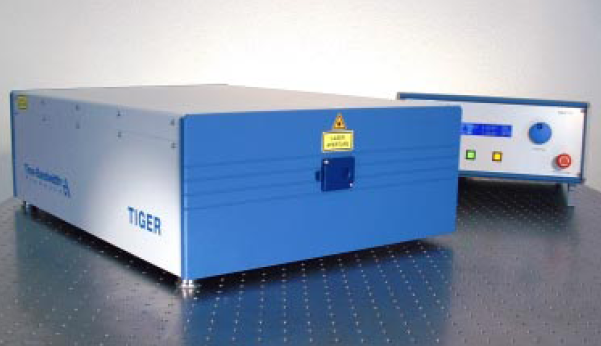 500mW
2002 – Present Laser Table
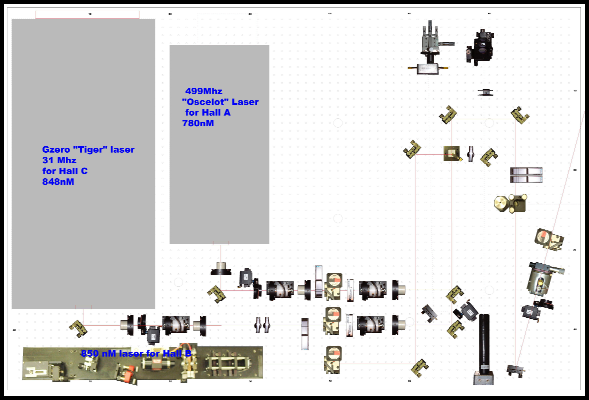 New laser system design.
Pre-Amp
Pre-Amp
Pre-Amp
Laser Amplifier and Second Harmonic Generation
[Speaker Notes: Potassium Titanyl Phosphate or LiNo3]
Laser Seed with direct Rf input
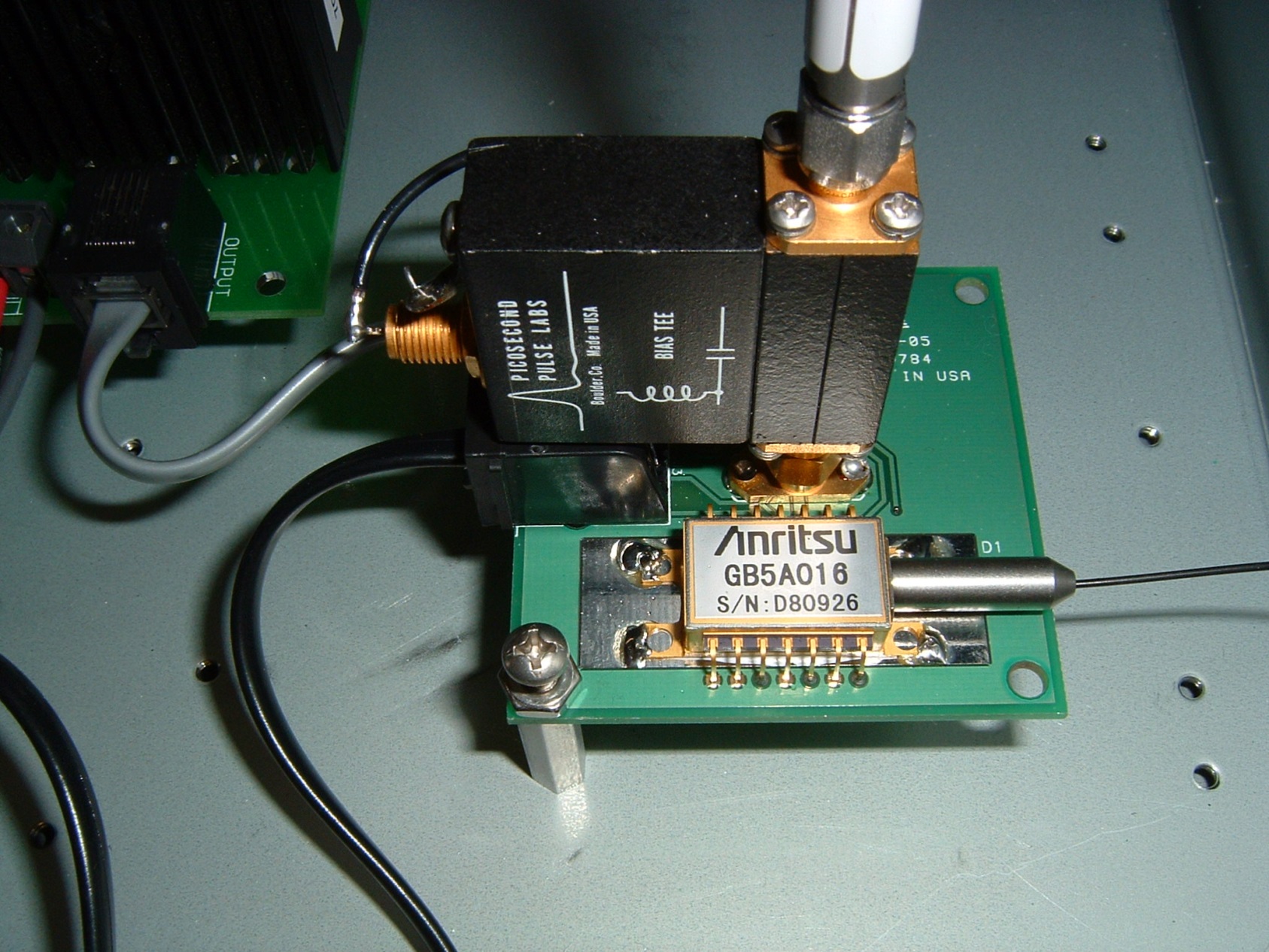 Seed & PreAmp Chassis
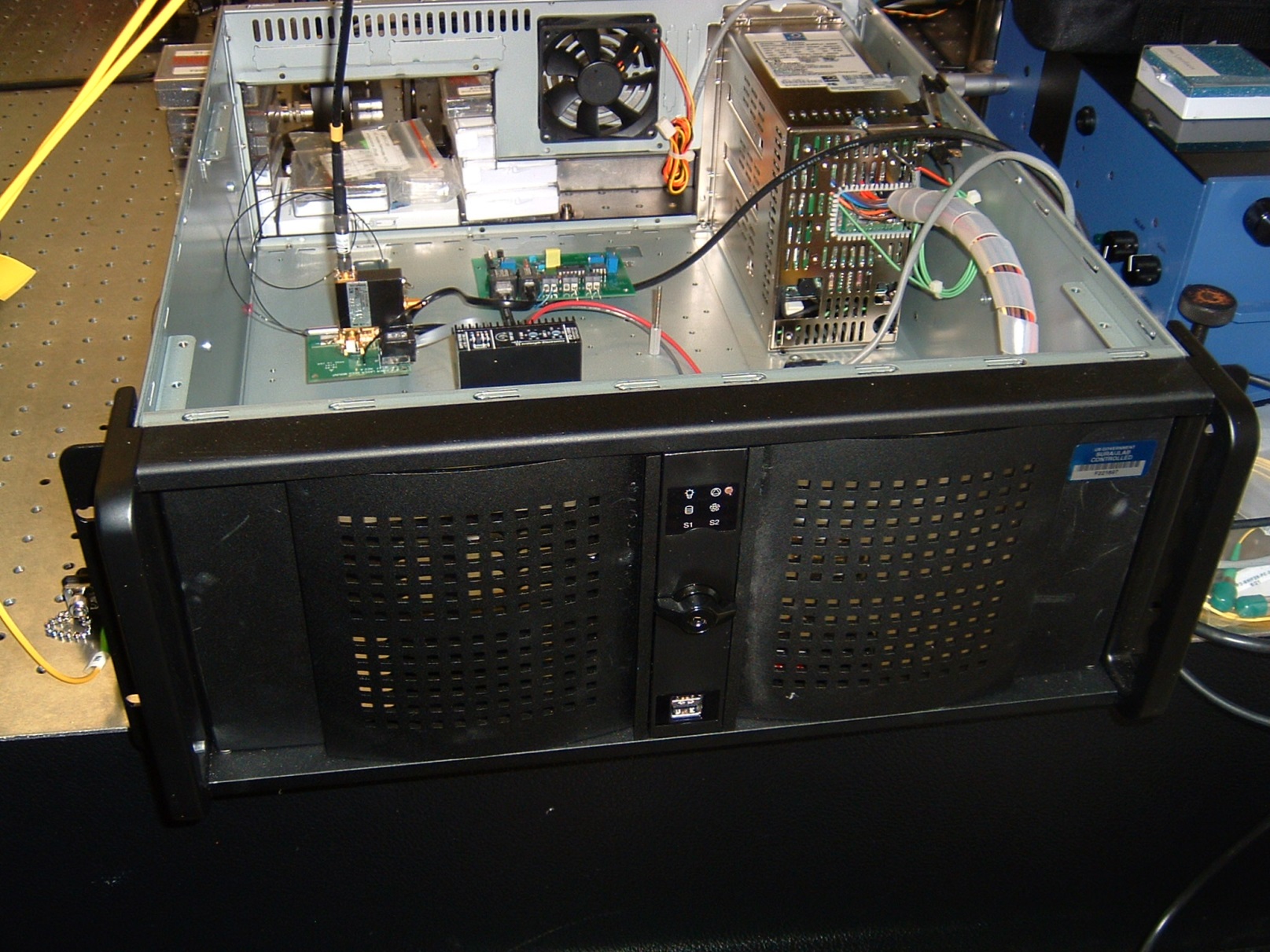 Fiber Laser Amplifier
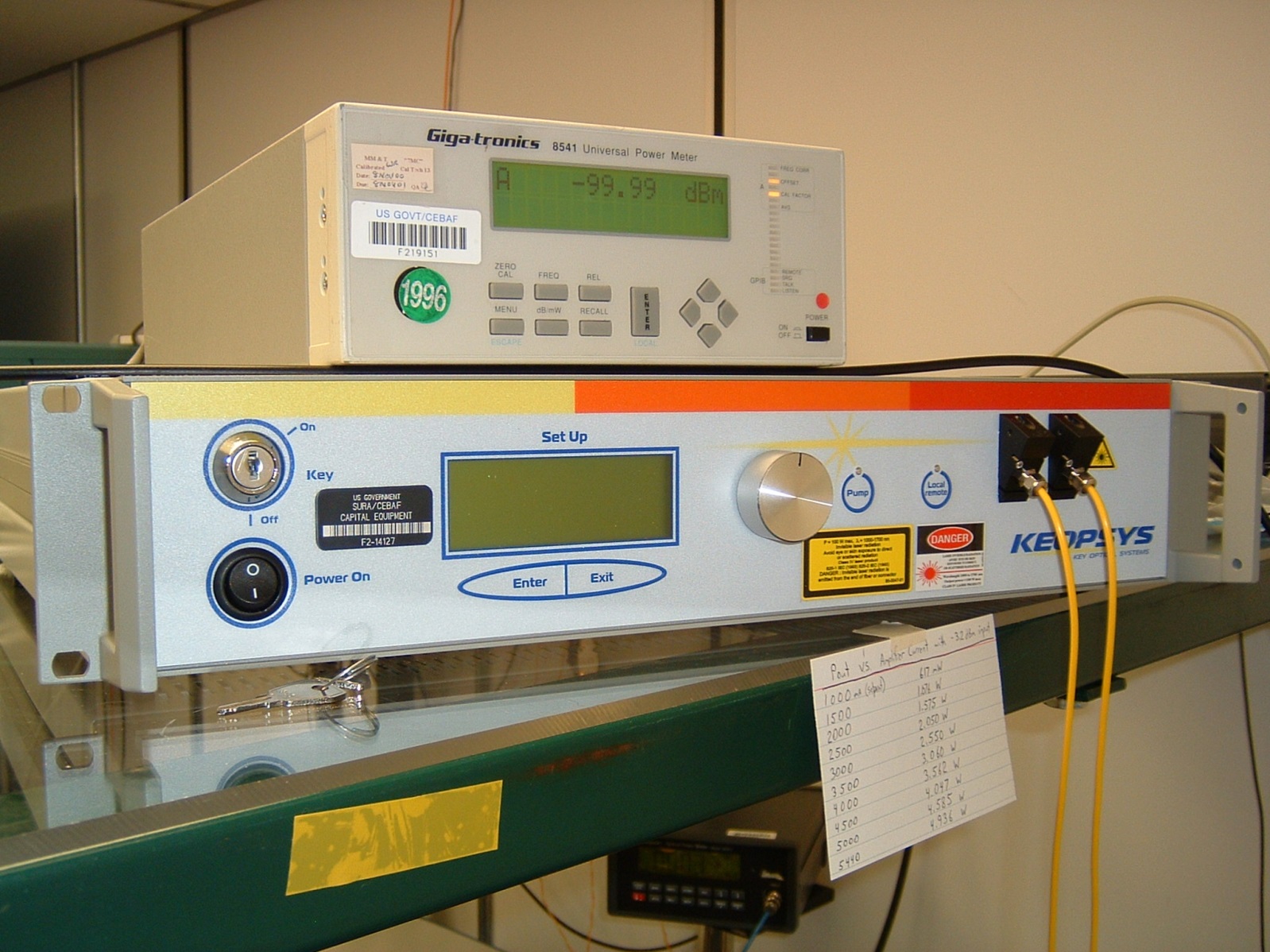 Second Harmonic Generator
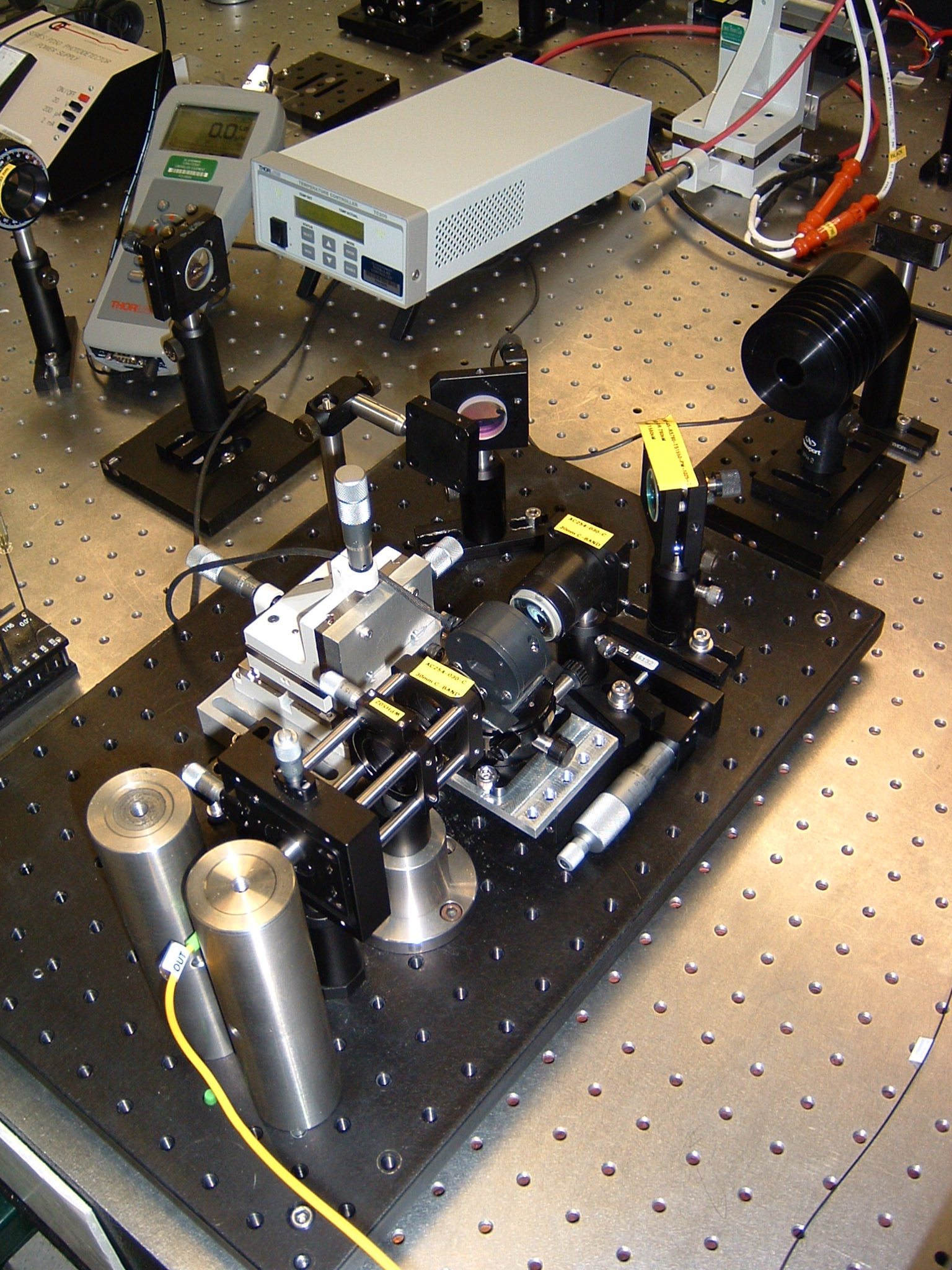 Periodically Polled Lithium Niobate Second Harmonic Generator  (PPLN SHG)
Results !!
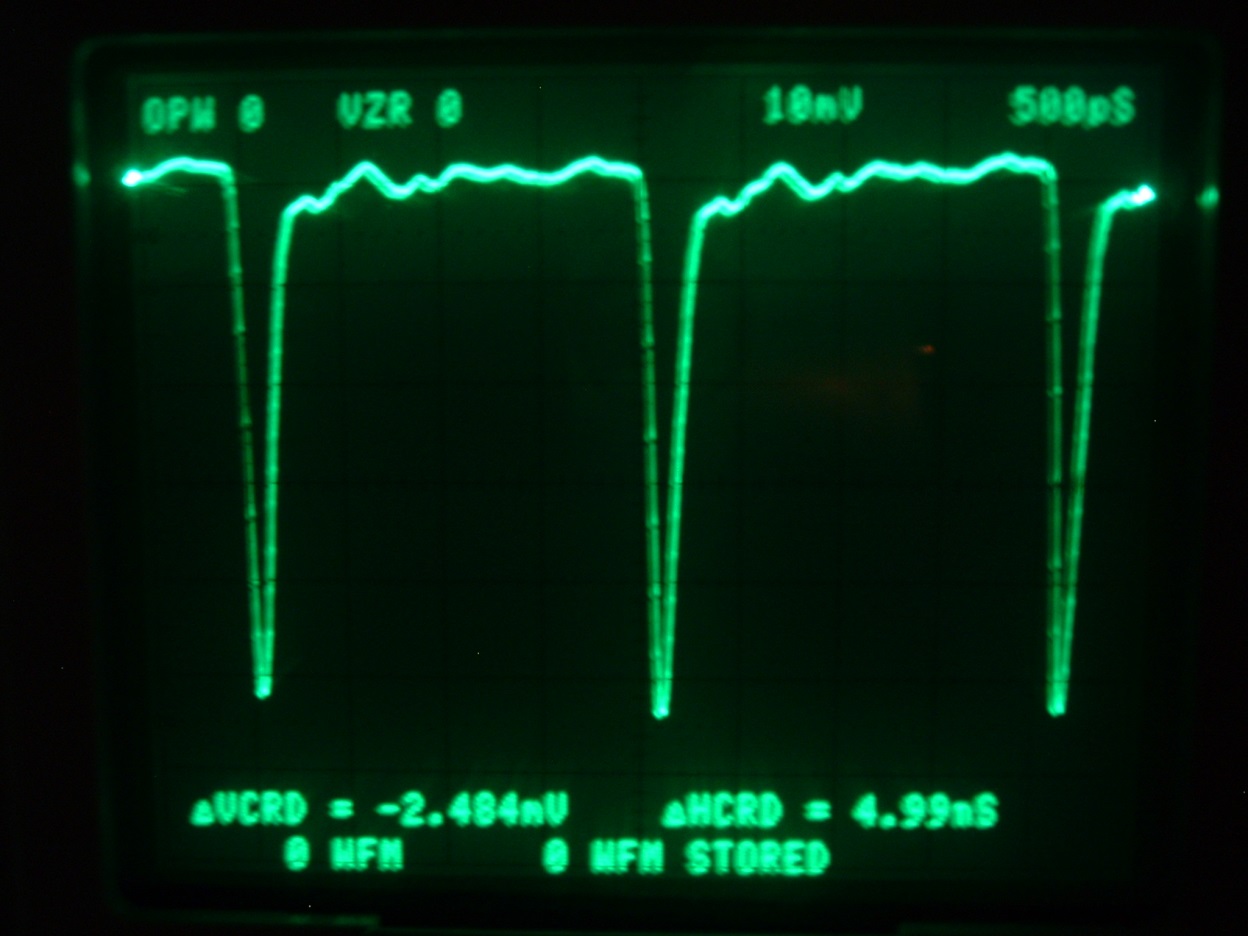 1.497 Ghz
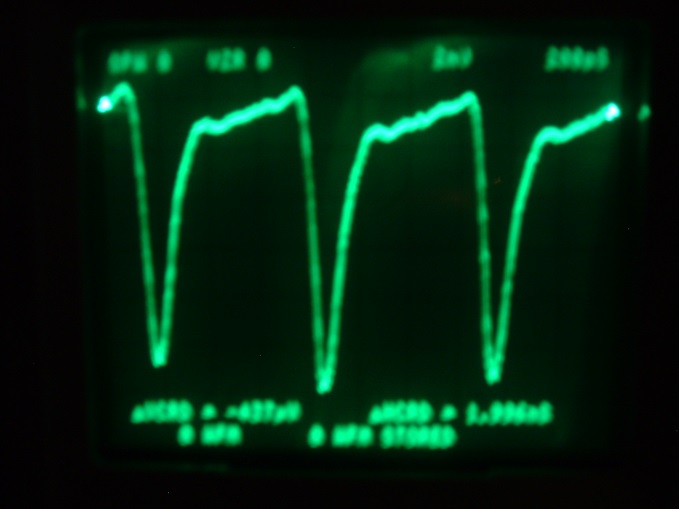 499 Mhz
Confirm measurements before publishing!
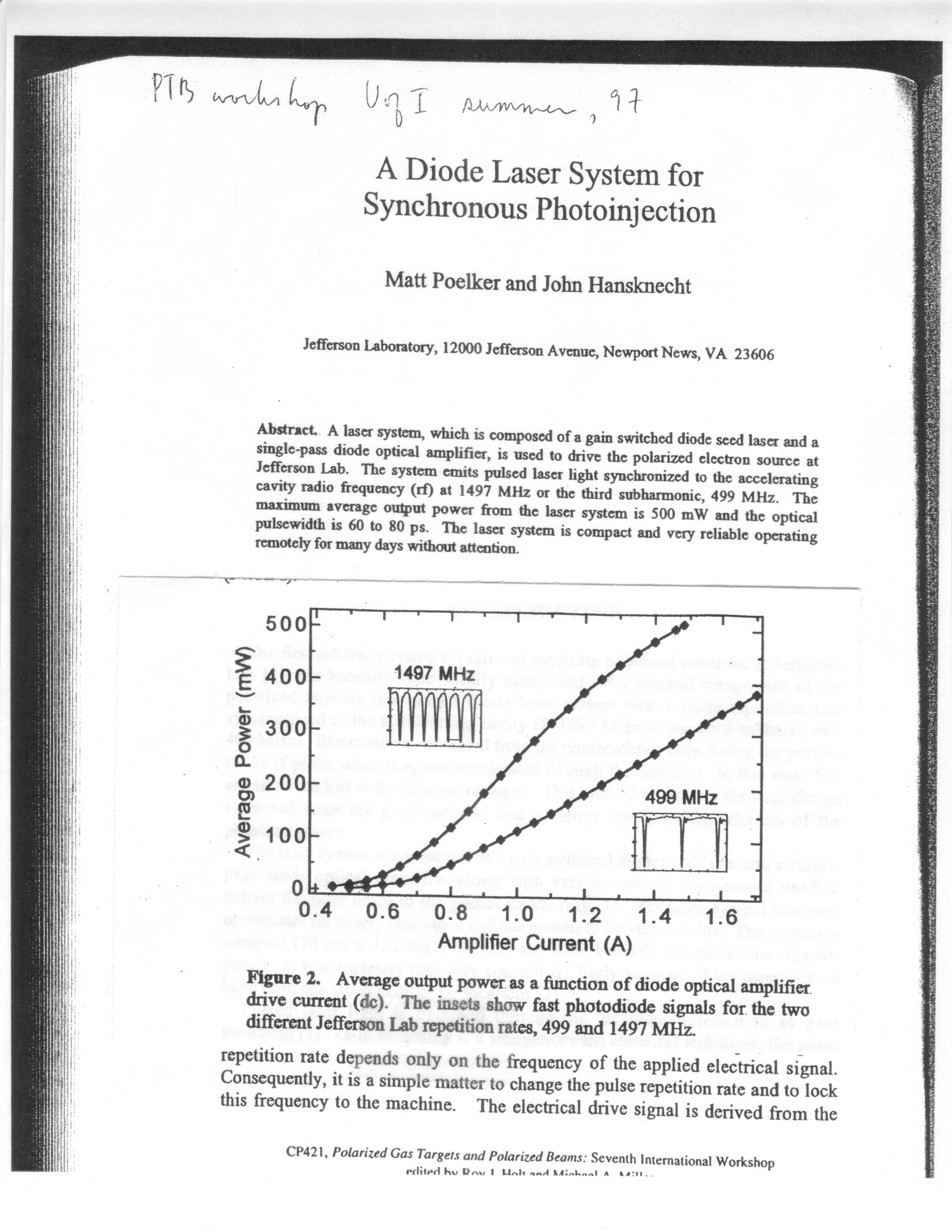 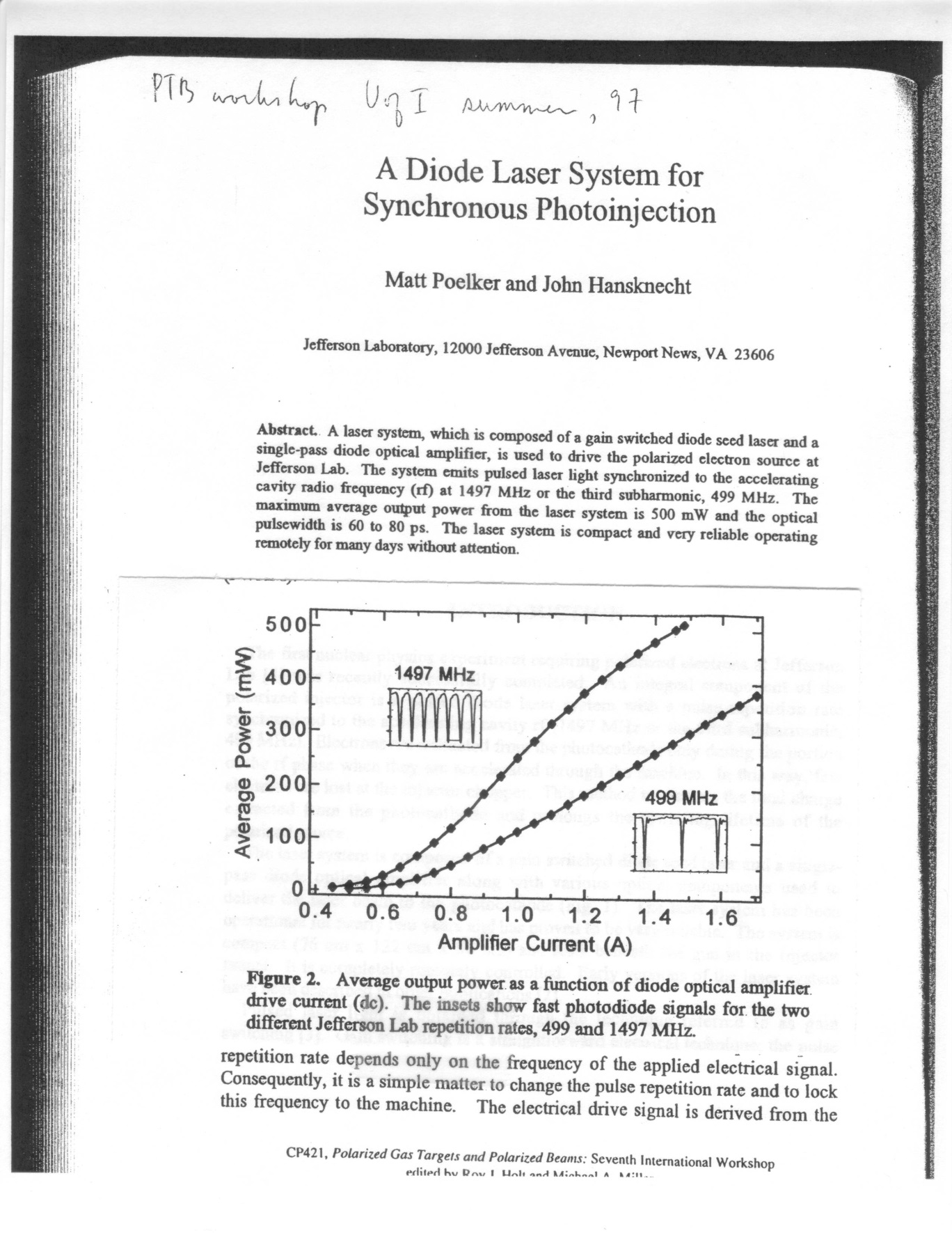 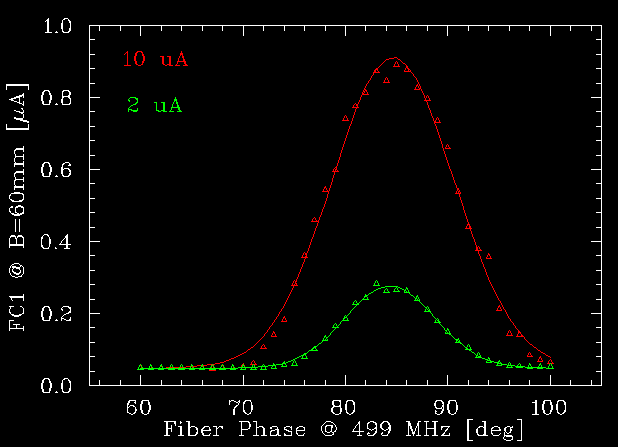 January 2006 Laser Table Layout
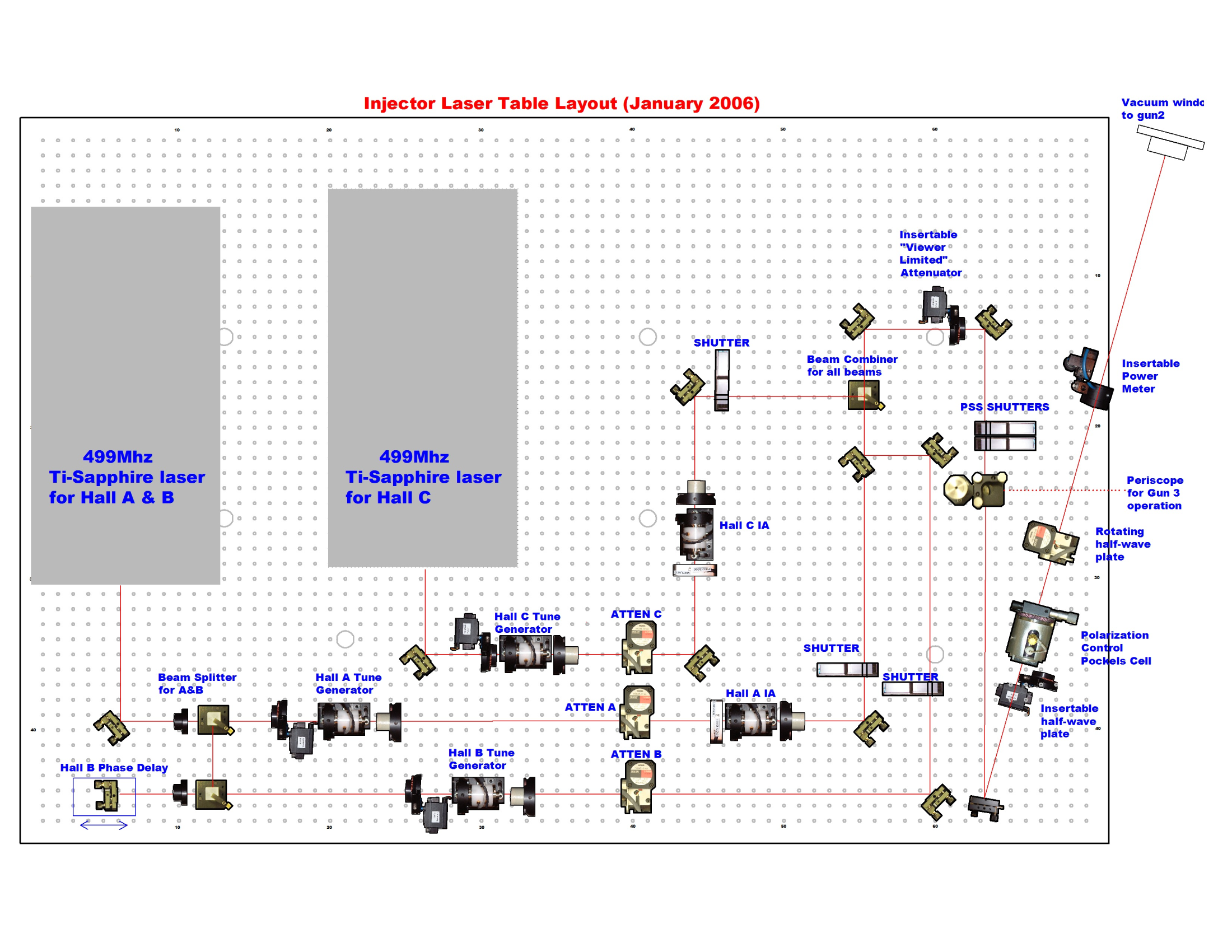